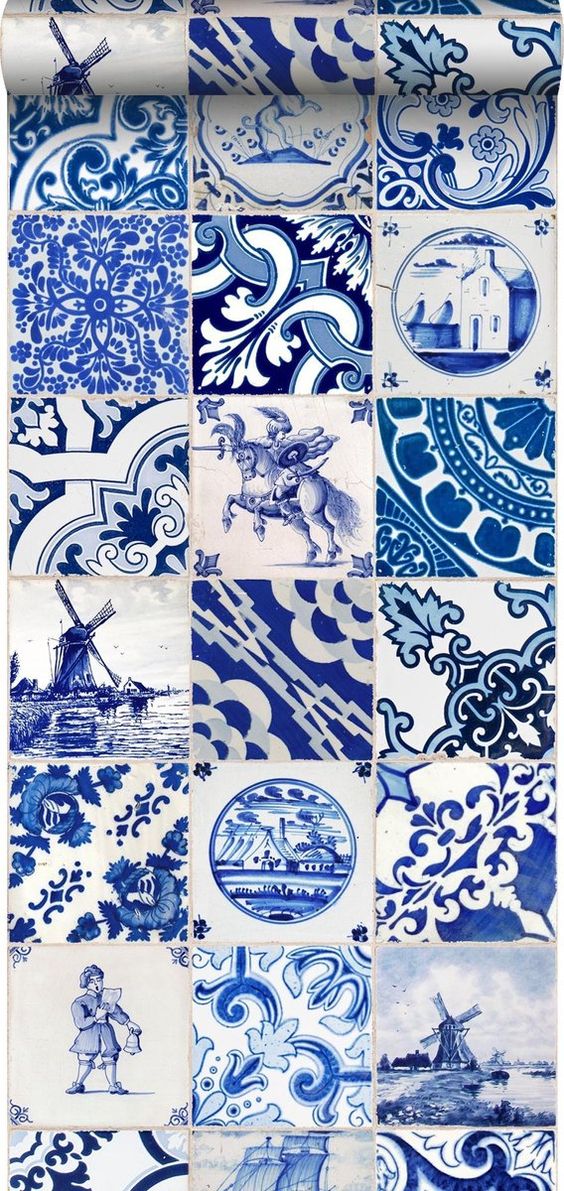 Multiculturele Delftsblauwe tegeltjes
Kunstvakken
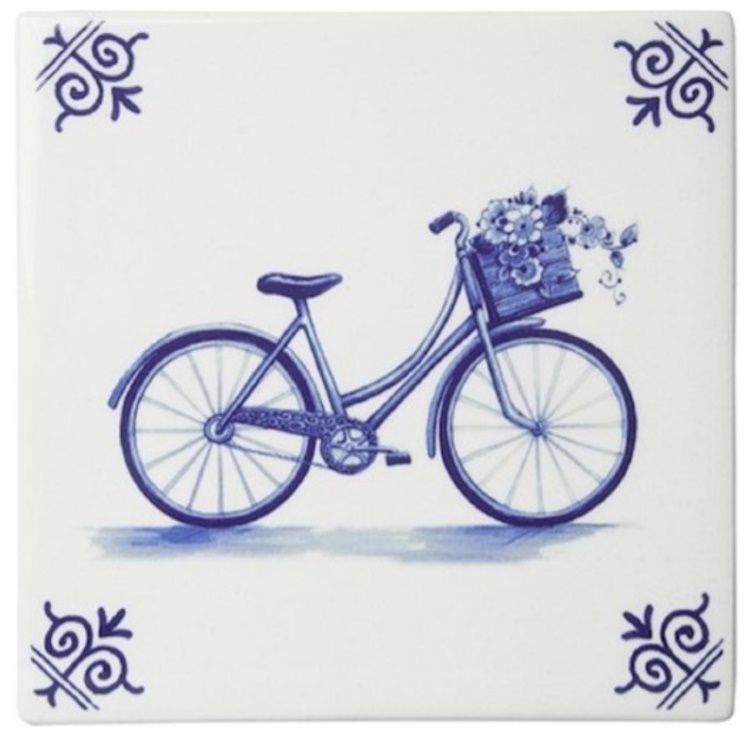 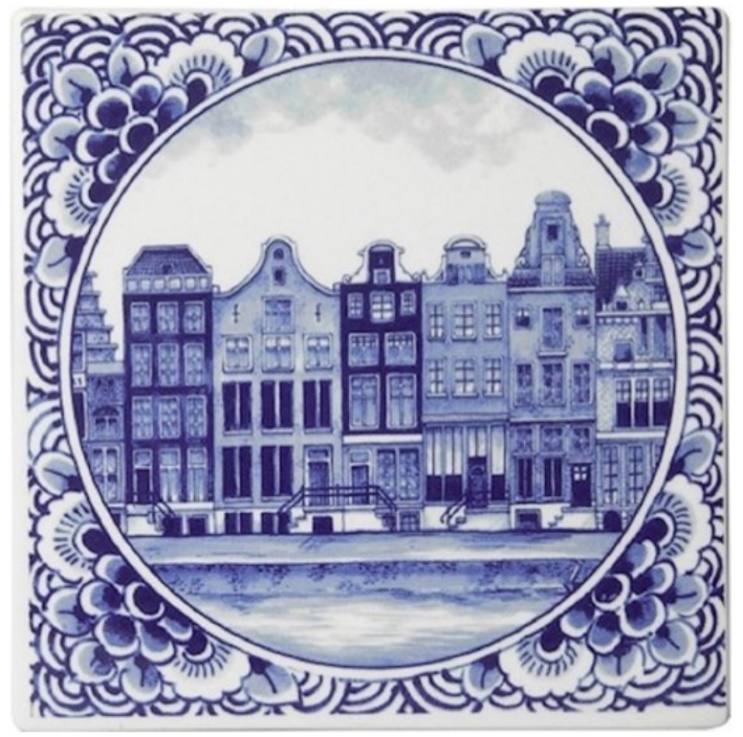 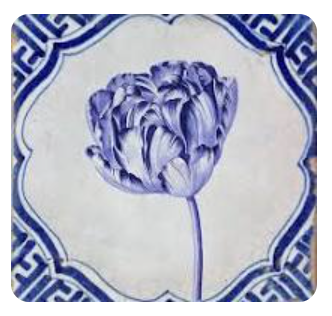 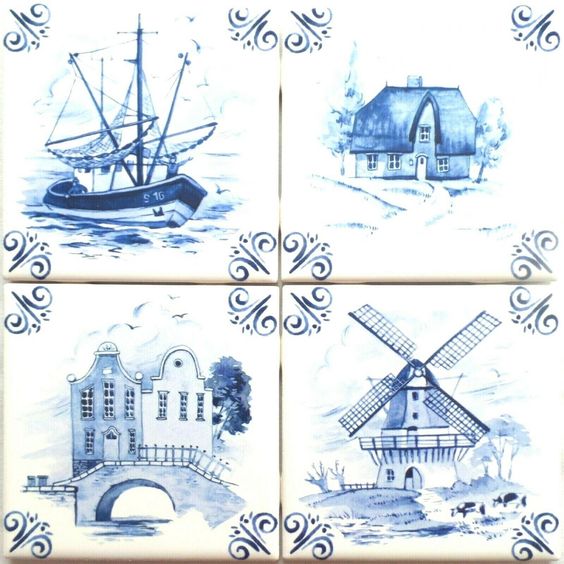 Delftsblauwe tegeltjes
Je kent ze vast wel: Delftsblauwe tegeltjes.
Een Hollands product dat wereldwijd bekend is.

De afbeeldingen op de tegeltjes zijn typisch Hollands en zeggen iets over de Nederlandse Cultuur. Denk aan tulpen, Amsterdamse huisjes, boertjes & boerinnetjes, molens, etc.
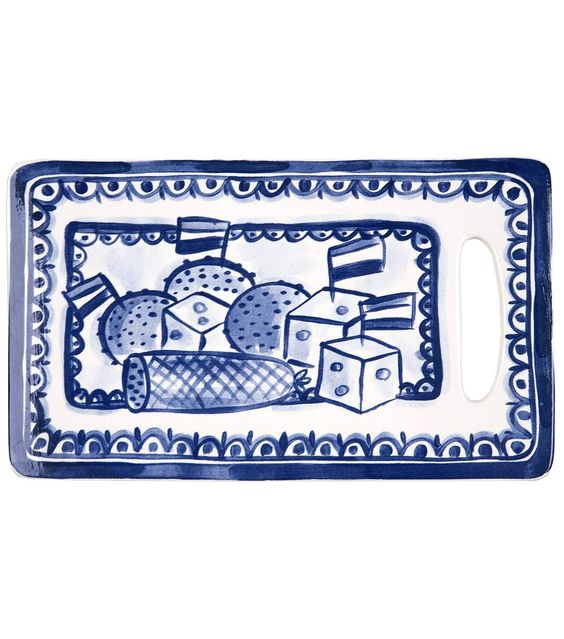 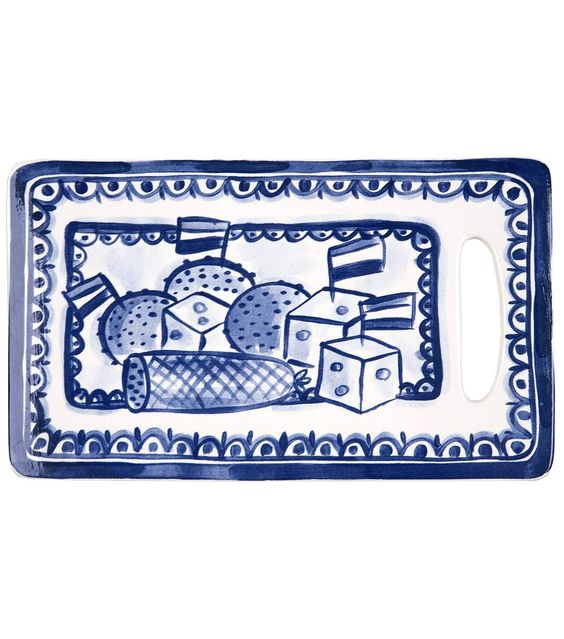 Jij gaat ook een Delftsblauw tegeltje maken.
 Met een andere cultuur als onderwerp!

Jij gaat afbeeldingen toevoegen, typisch voor deze cultuur. Aan jouw tegeltje is te zien om welke cultuur het gaat.

Bijvoorbeeld: Een traditioneel Chinees tafereel
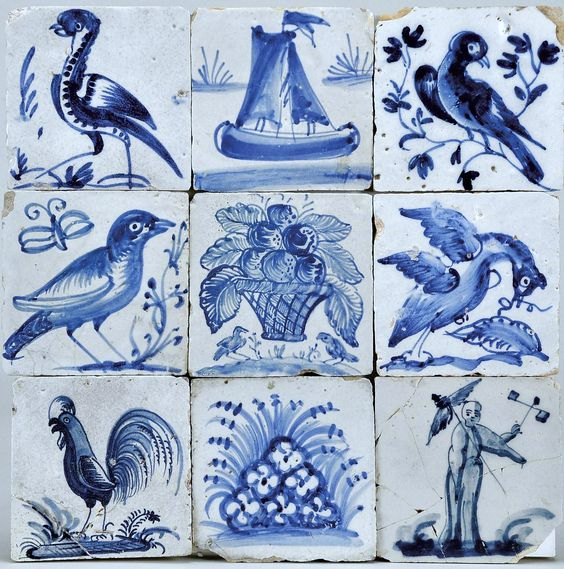 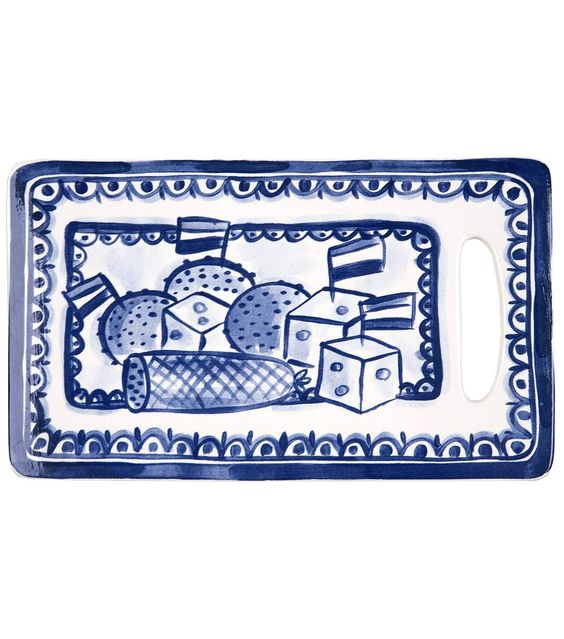 Wat kan je afbeelden op jouw tegeltje?
Belangrijke bouwwerken. Denk aan de IJffeltoren (FR), Chinese muur (China), of de Taj Mahal (India)
Een kerk/moskee die belangrijk is in een bepaald land.
Een bepaald gerecht. Herkenbaar voor deze cultuur
Mensen in traditionele klederdracht.
Bepaalde gebruiken die belangrijk zijn binnen deze cultuur.
Bedenk zelf wat belangrijk zou kunnen zijn om deze cultuur 
duidelijk af te beelden.
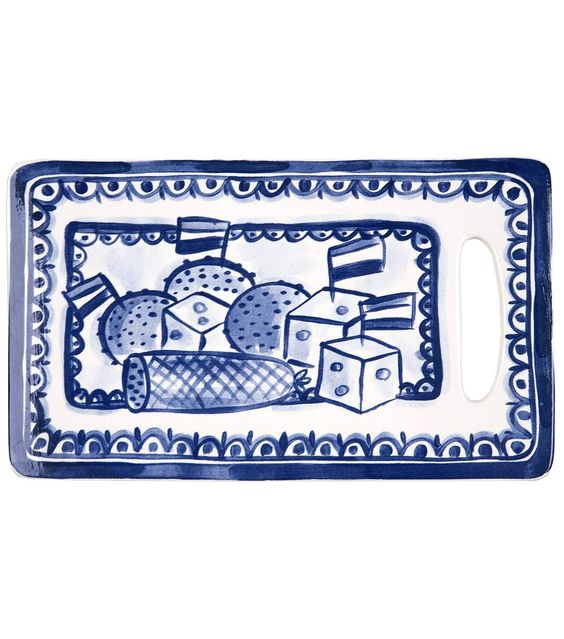 Typisch Hollands plankje
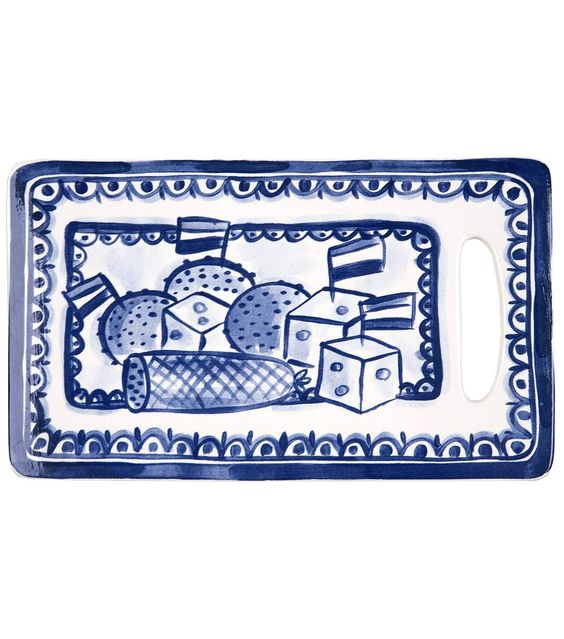 Hoe pak je dit aan:
1. Kies een cultuur die jou aanspreekt. Bijvoorbeeld uit een land waar je op vakantie bent geweest of ooit naartoe wil gaan. Maar het mag ook de cultuur van jouw geboorteland of dat van je ouders/familie zijn. Het mag NIET Nederland zijn!

2. Zoek minimaal 5 dingen op die beeldend iets zeggen over deze cultuur. Denk aan:
		- Kleding/klederdracht
		- Geloof
		- Typische gerechten
		- Herkenbare gebouwen/bouwstijlen
		- Toeristische attracties
		- Etc.
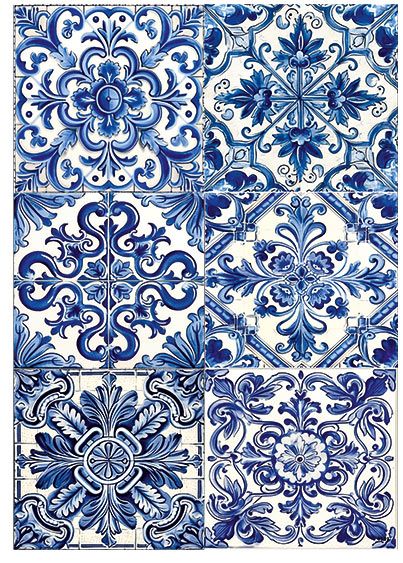 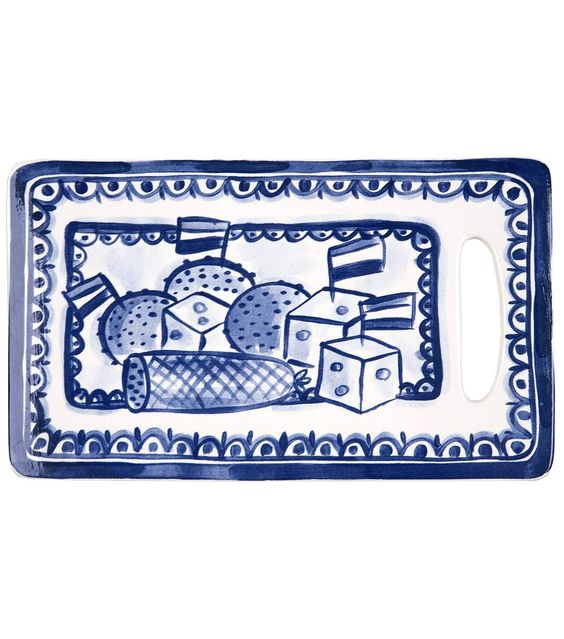 Wat moet er op jouw tegeltje komen?
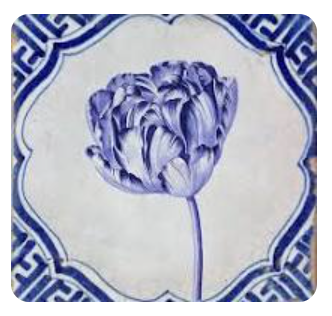 Een versierde rand. Met bloemen of andere vormen 
die iets kunnen zeggen over jouw cultuur.
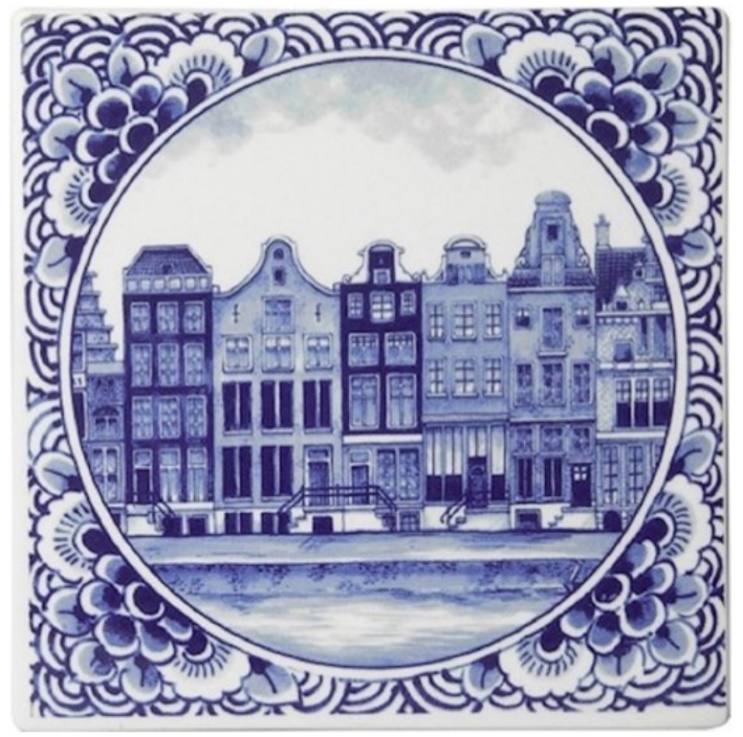 Een belangrijk kenmerk van je gekozen cultuur, getekend in het midden.
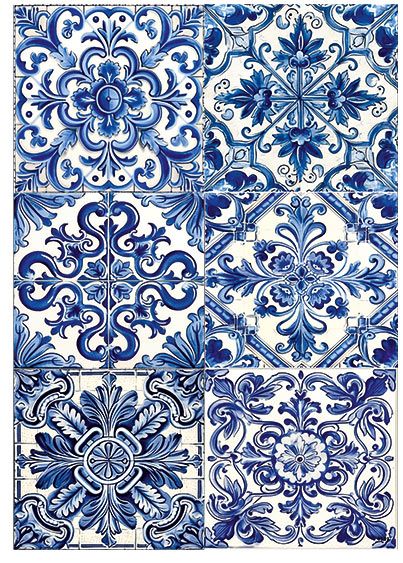 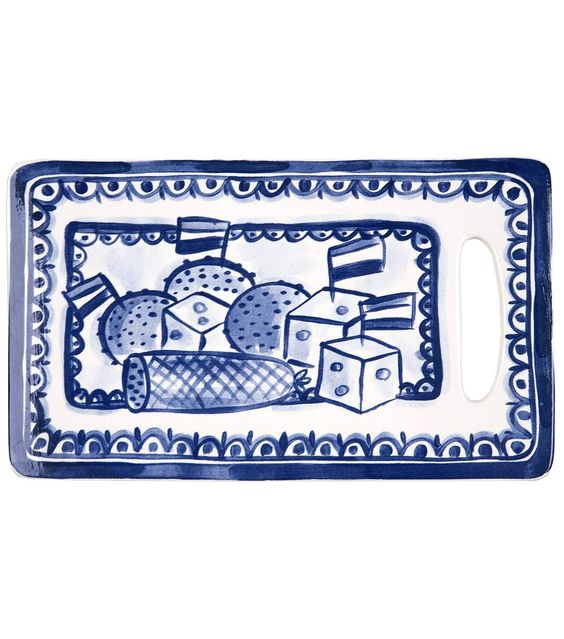 Werkblad
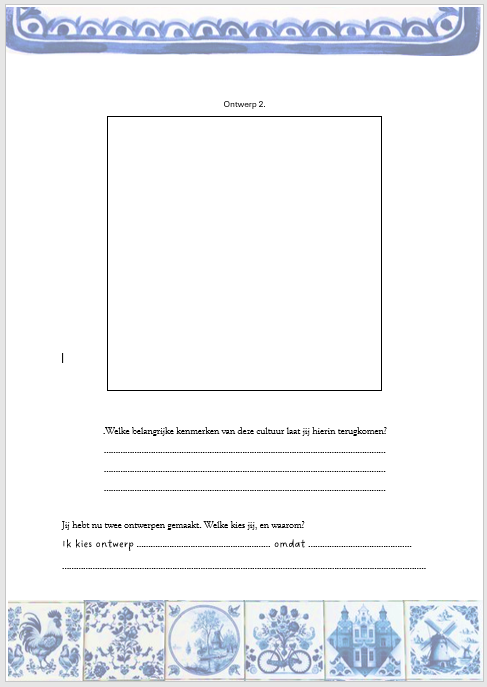 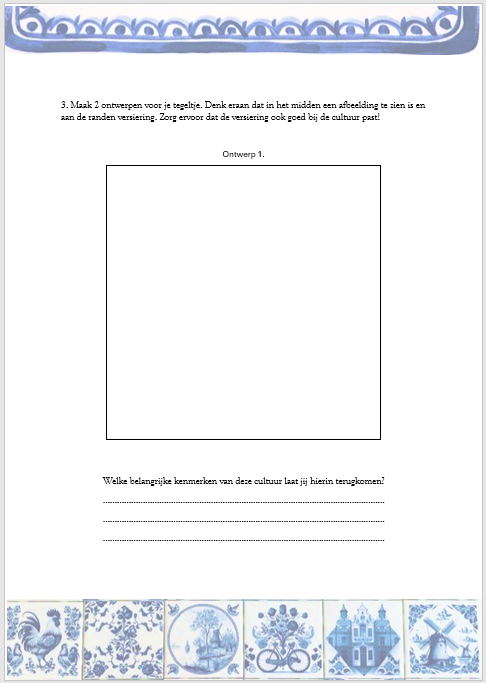 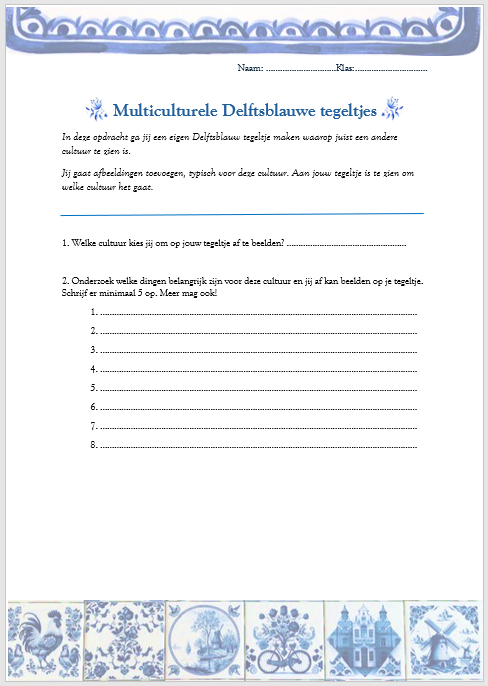 Vul nu eerst je werkblad in!
Schrijf je naam + klas op   je werkblad.
Lees goed wat je moet doen.
Teken met potlood.
Maak alle opdrachten
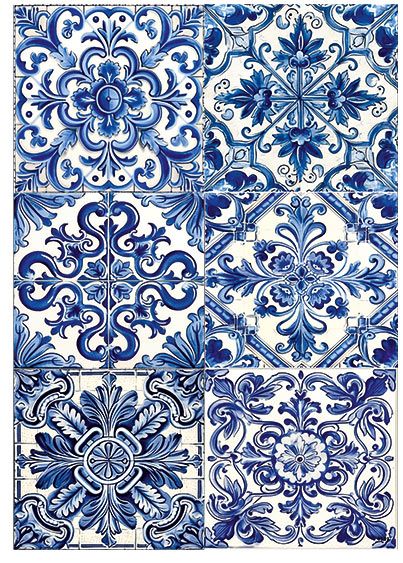 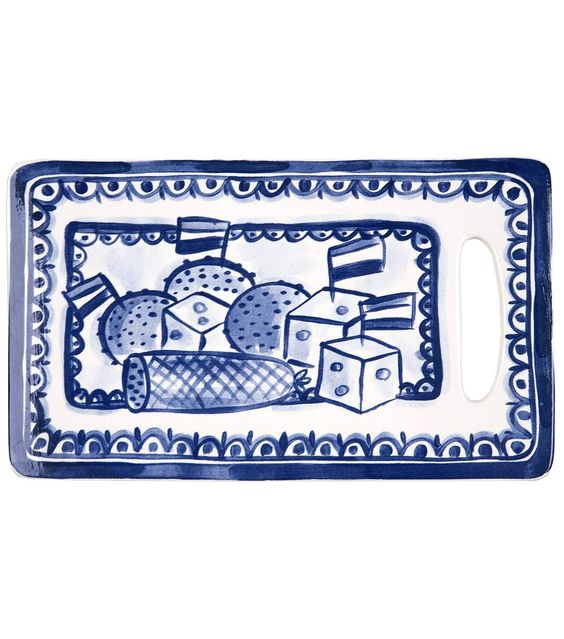 Je hebt je werkblad ingevuld. En nu?
1. Kies het beste ontwerp.

2. Maak eerst een vierkant tegeltje van klei. 


							       Hoe pak je dit aan?
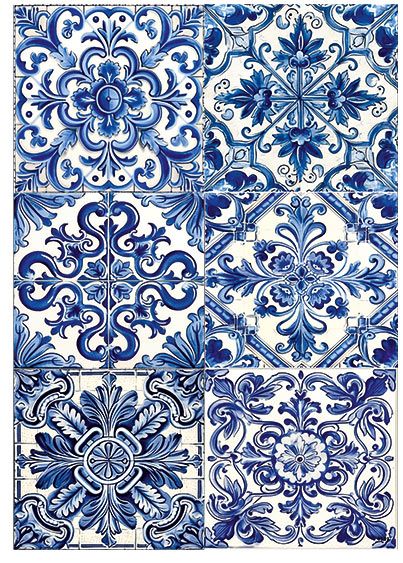 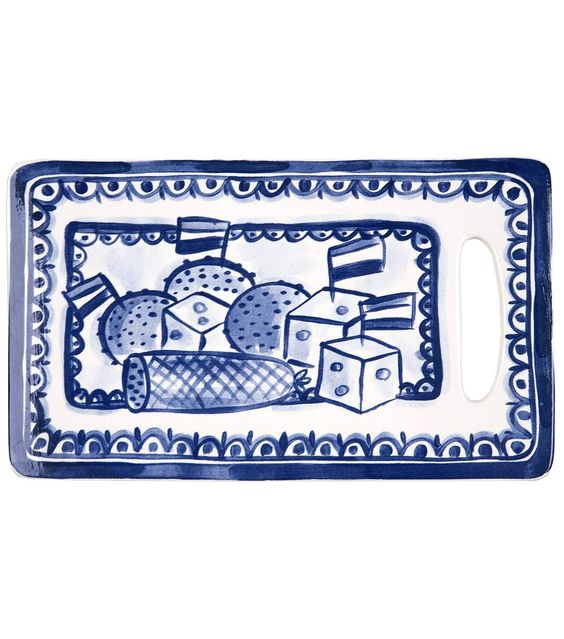 Je tegeltje maken
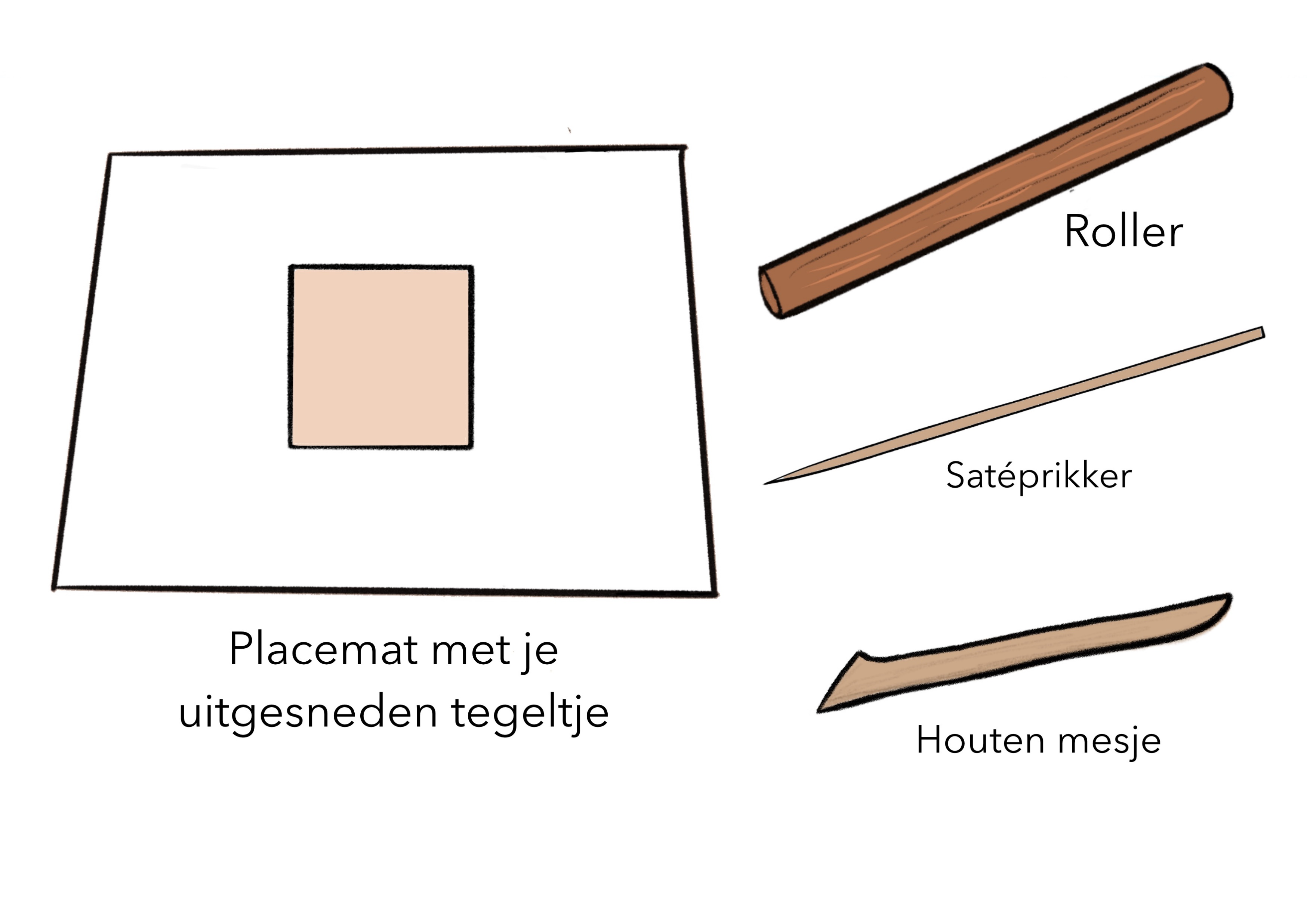 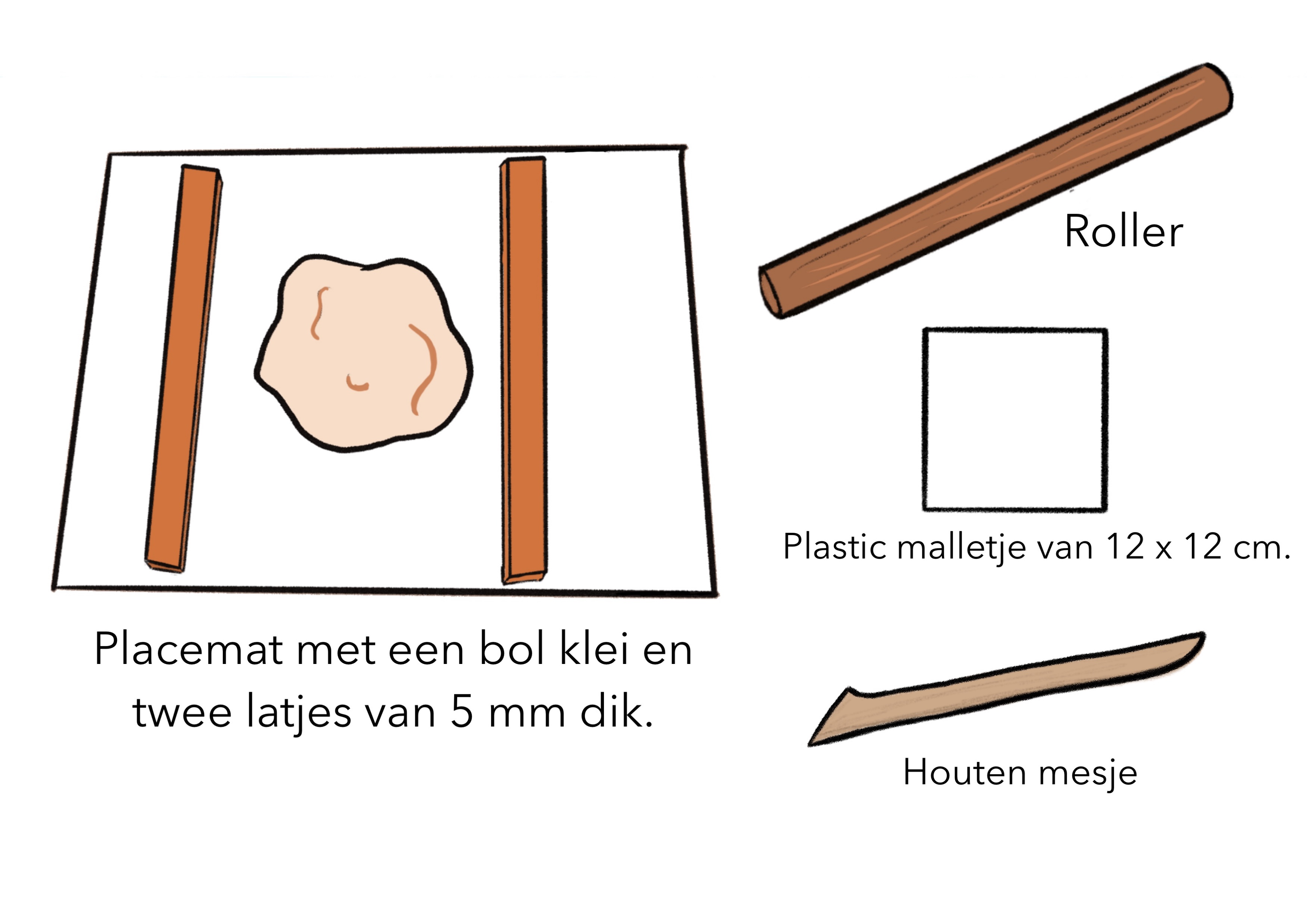 Dit heb je nodig:
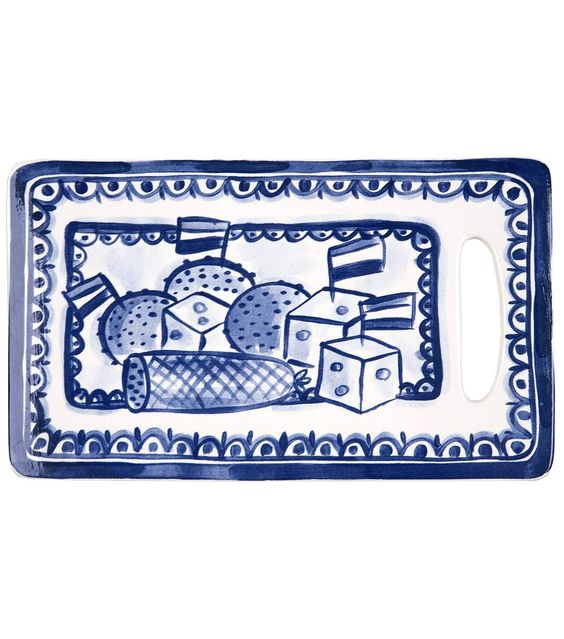 Je tegeltje maken
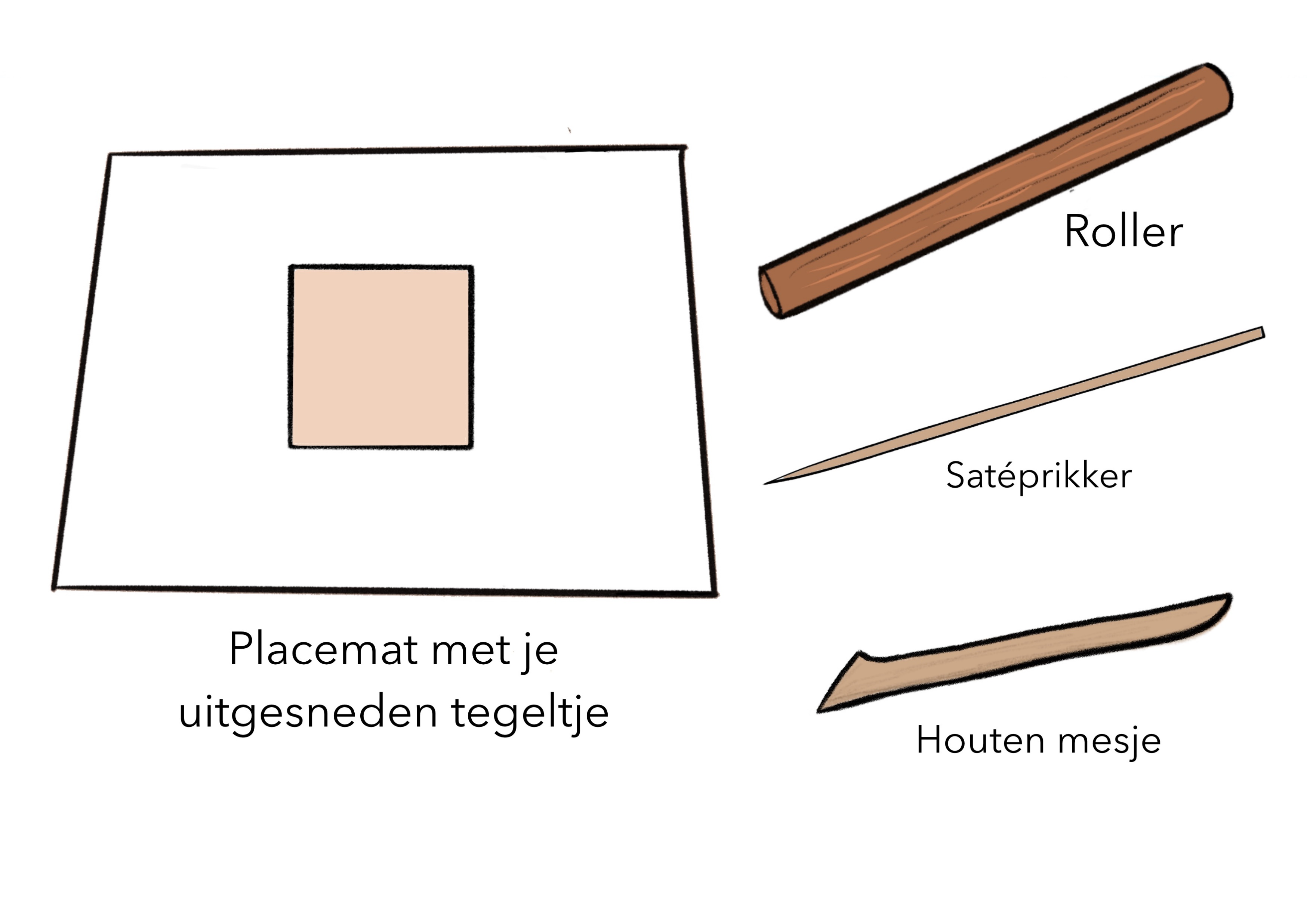 Werk netjes.
Kras je naam + klas achterop je tegeltje.
Maak de voorkant mooi glad.
(Volgende les verder? Doe je tegel in een plastic zakje, sluit goed af en zet je naam en klas erop! Leg recht/plat weg)
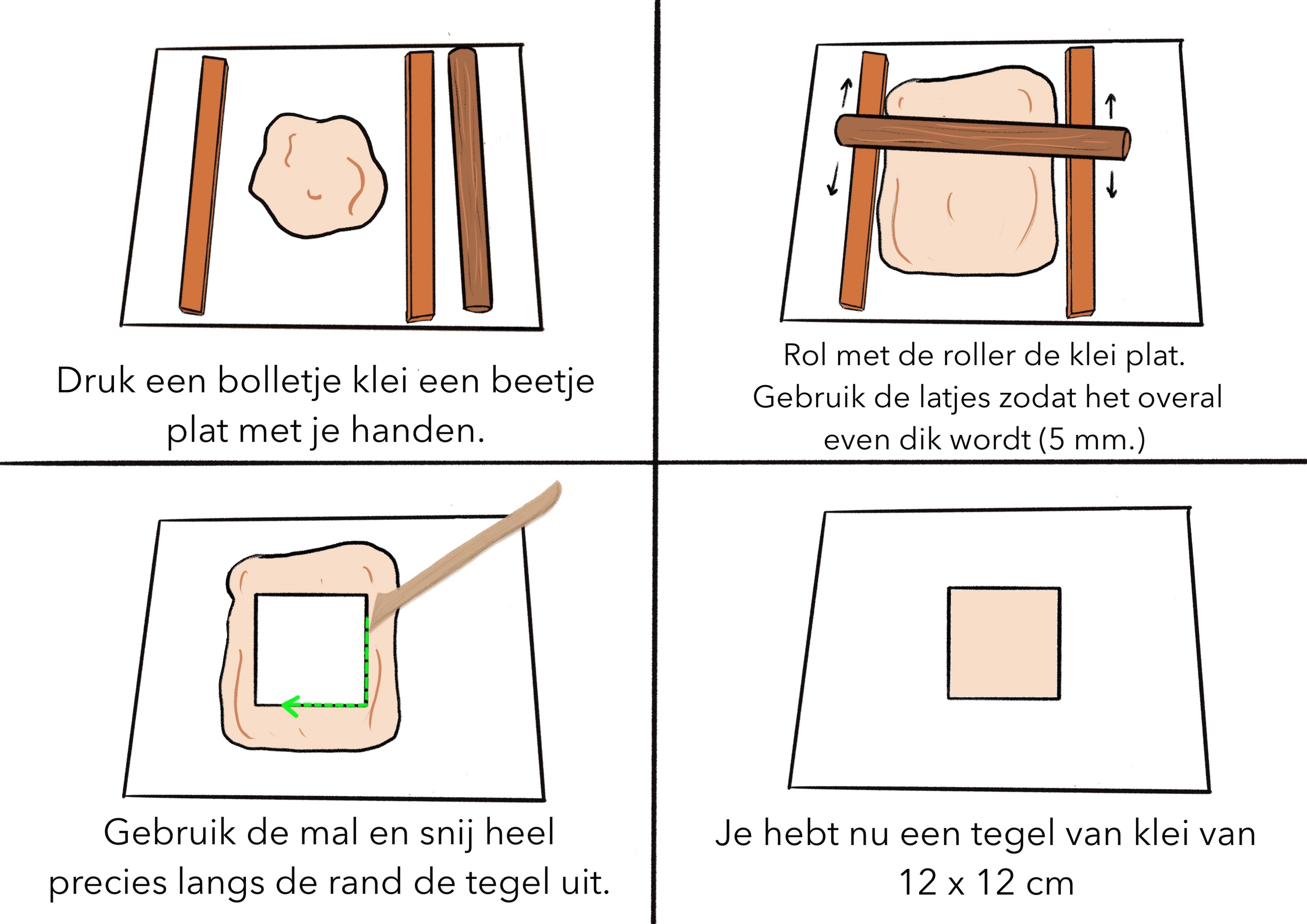 1
2
4
3
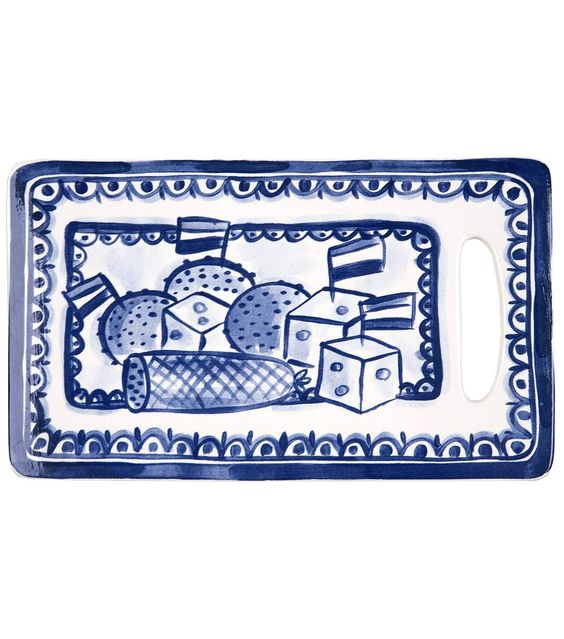 Je tegeltje verder maken
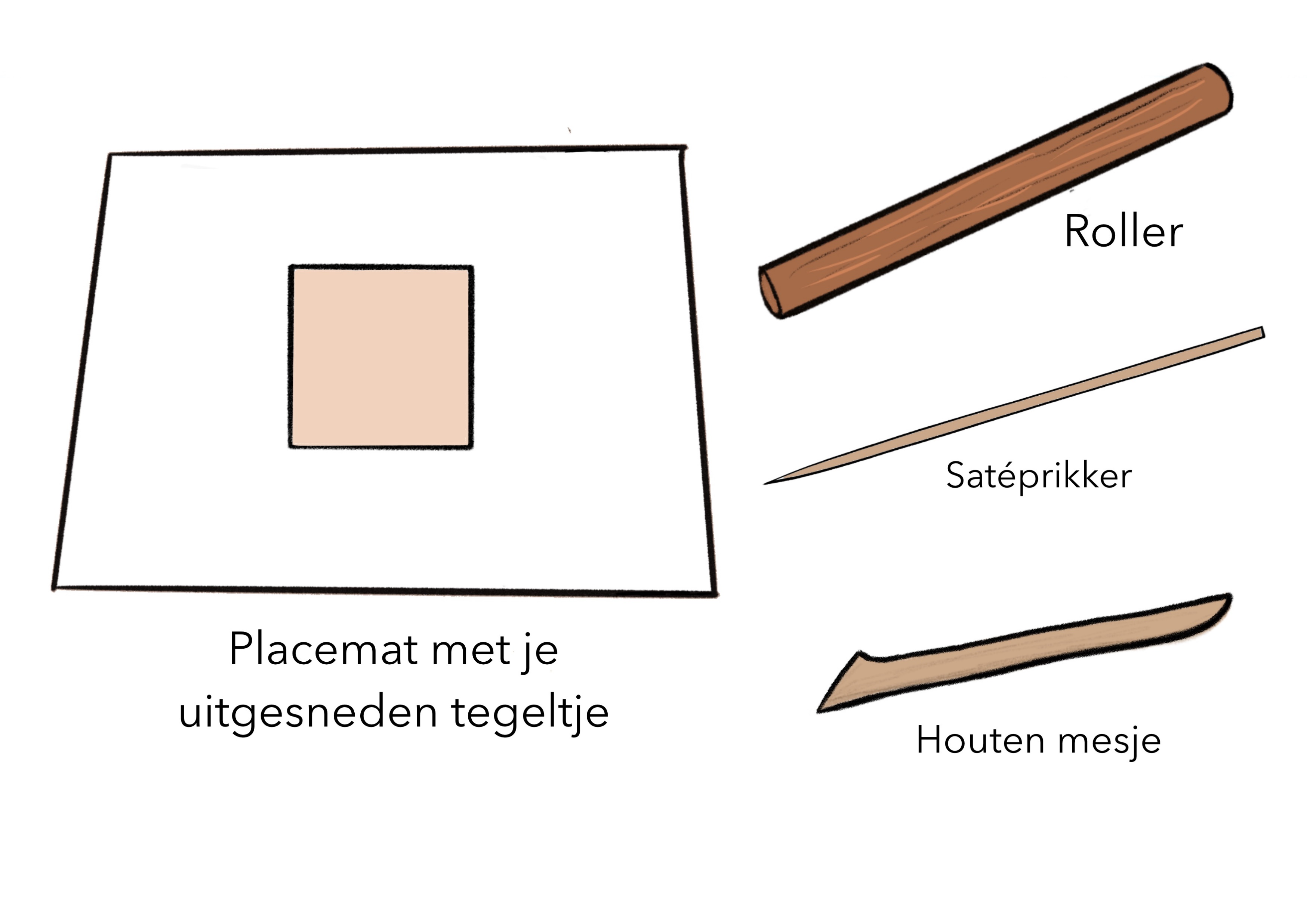 Dit heb je nodig:
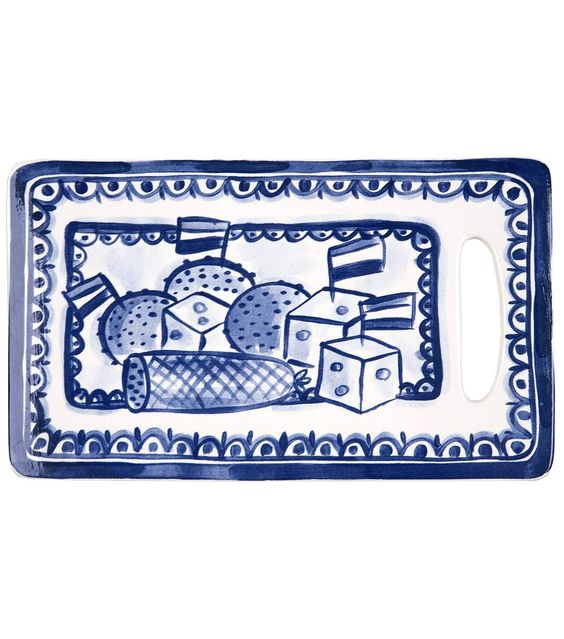 Je tegeltje verder maken
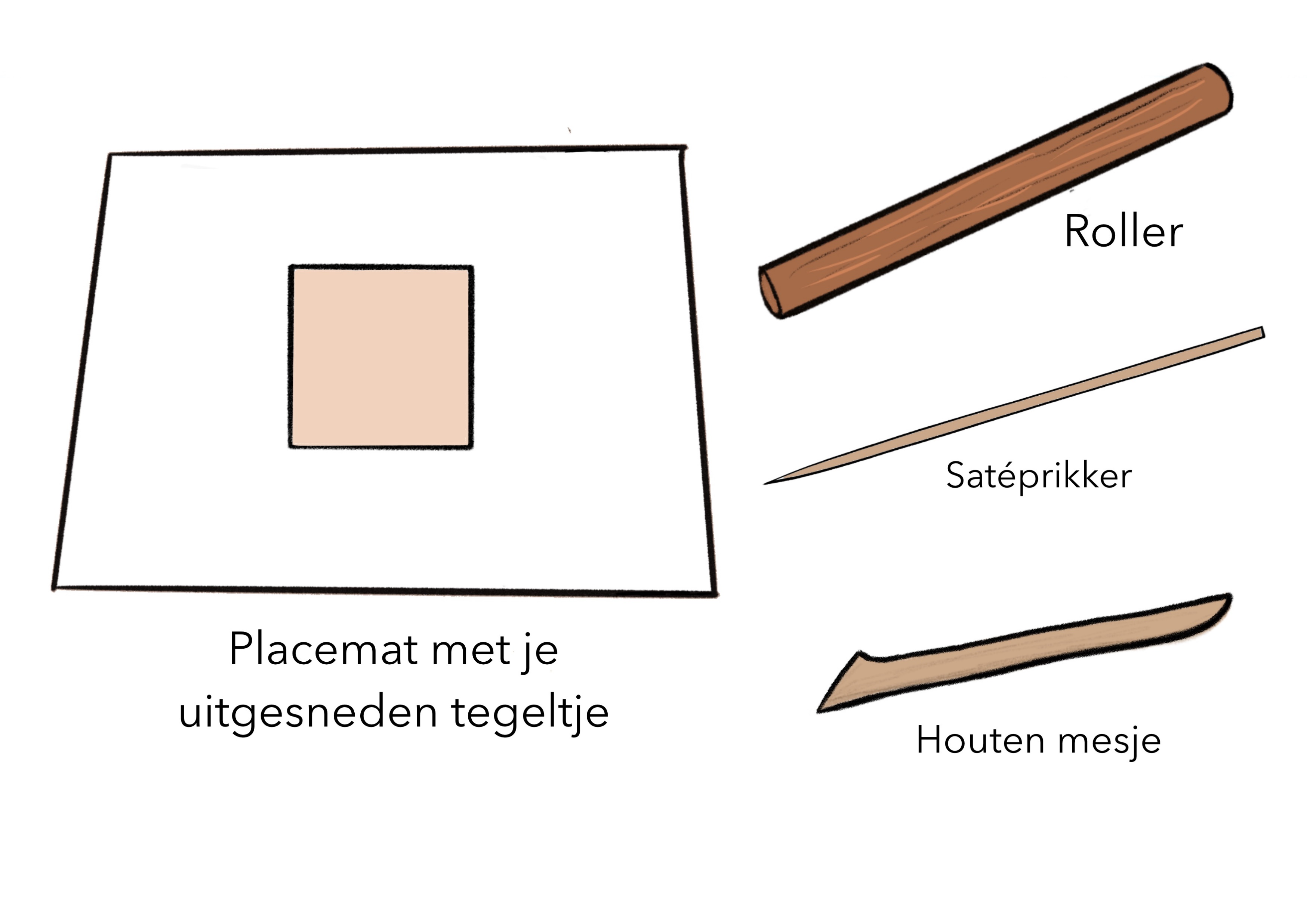 - Kras met een satéprikker de versiering in je tegeltje.
Werk netjes en duw de ruwe randjes die omhoog komen weer netjes plat.
- Maak met een apart stuk klei de afbeelding die in het midden komt. Deze is dus wat hoger dan je tegeltje (reliëf)  
Kras daarin de nodige lijnen en versieringen. Gebruik eventueel een rolletje klei om er vormen op te maken.
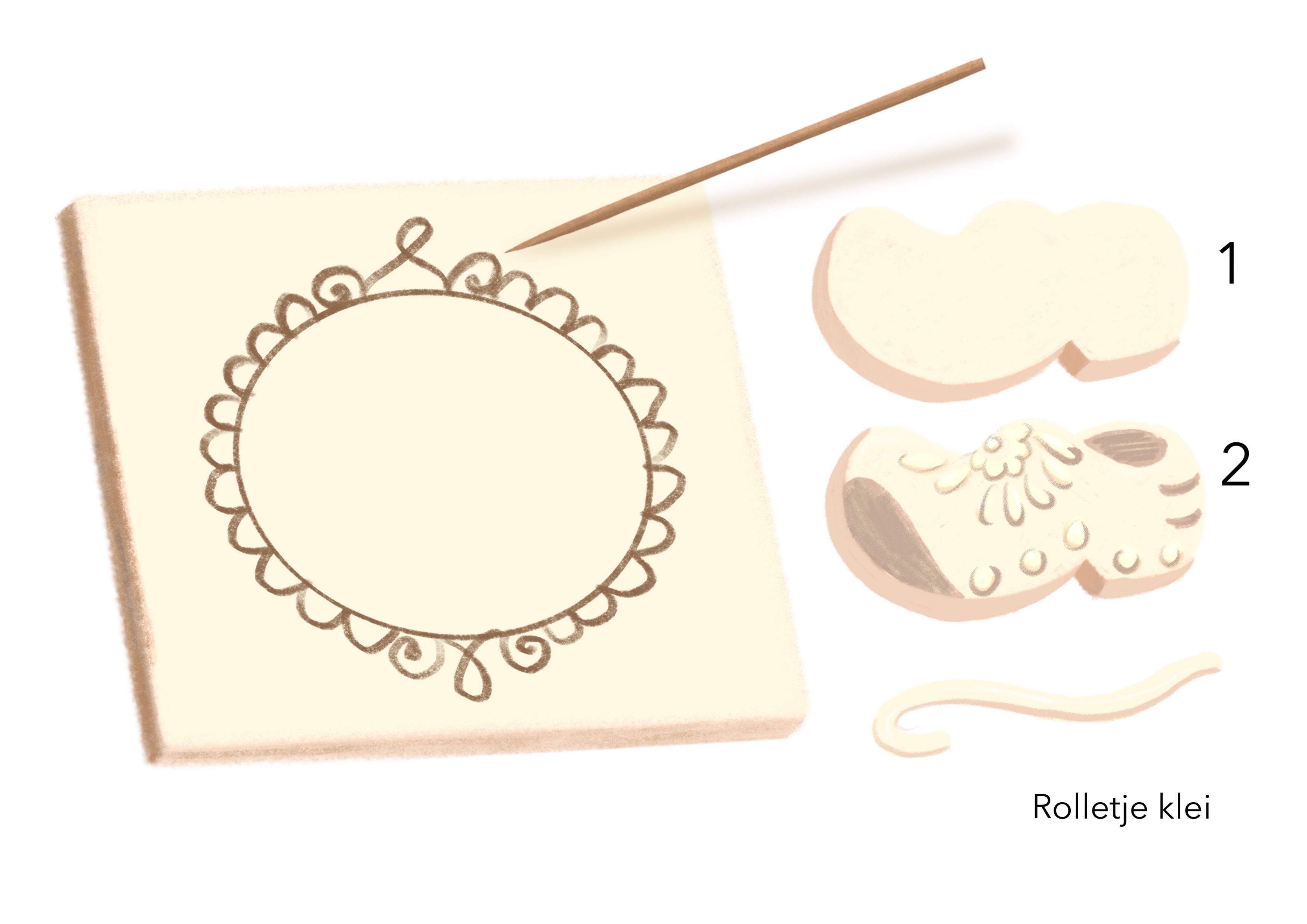 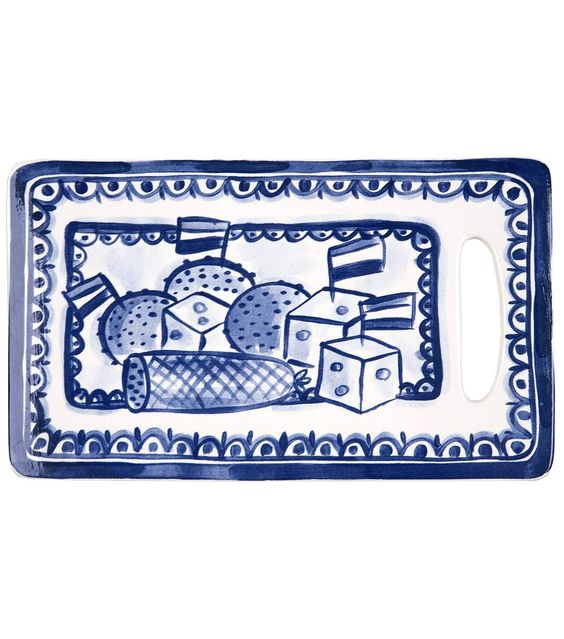 Je tegeltje verder maken
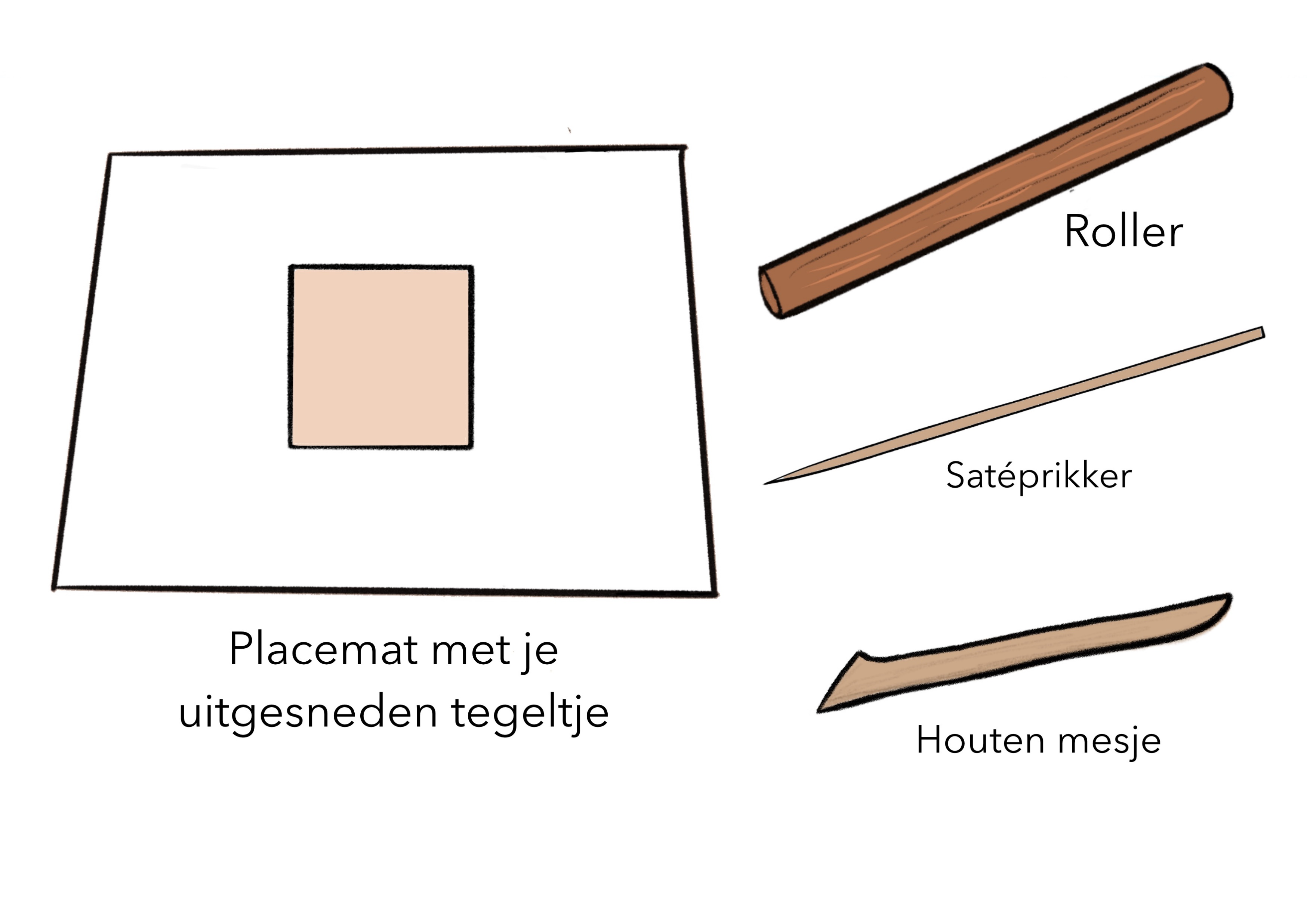 - Kras met een satéprikker de buitenste versiering in je tegeltje.
Werk netjes en duw de ruwe randjes die omhoog komen weer netjes plat.
Plak met een beetje water en klei je afbeelding in het midden op je tegeltje. Zorg ervoor dat het goed vast zit!


Nu laat je alles drogen. Volgende les ga je verder met schilderen.
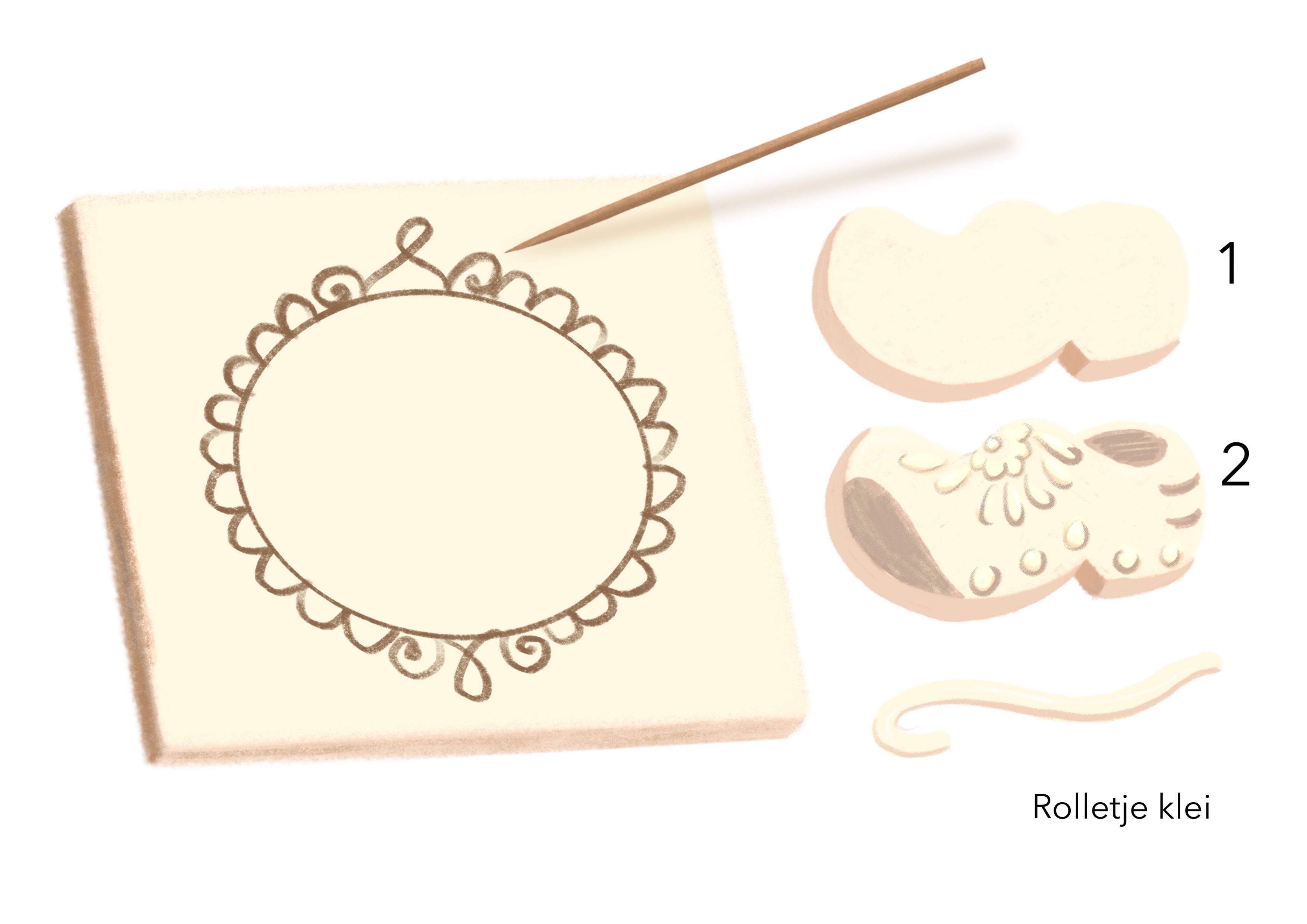 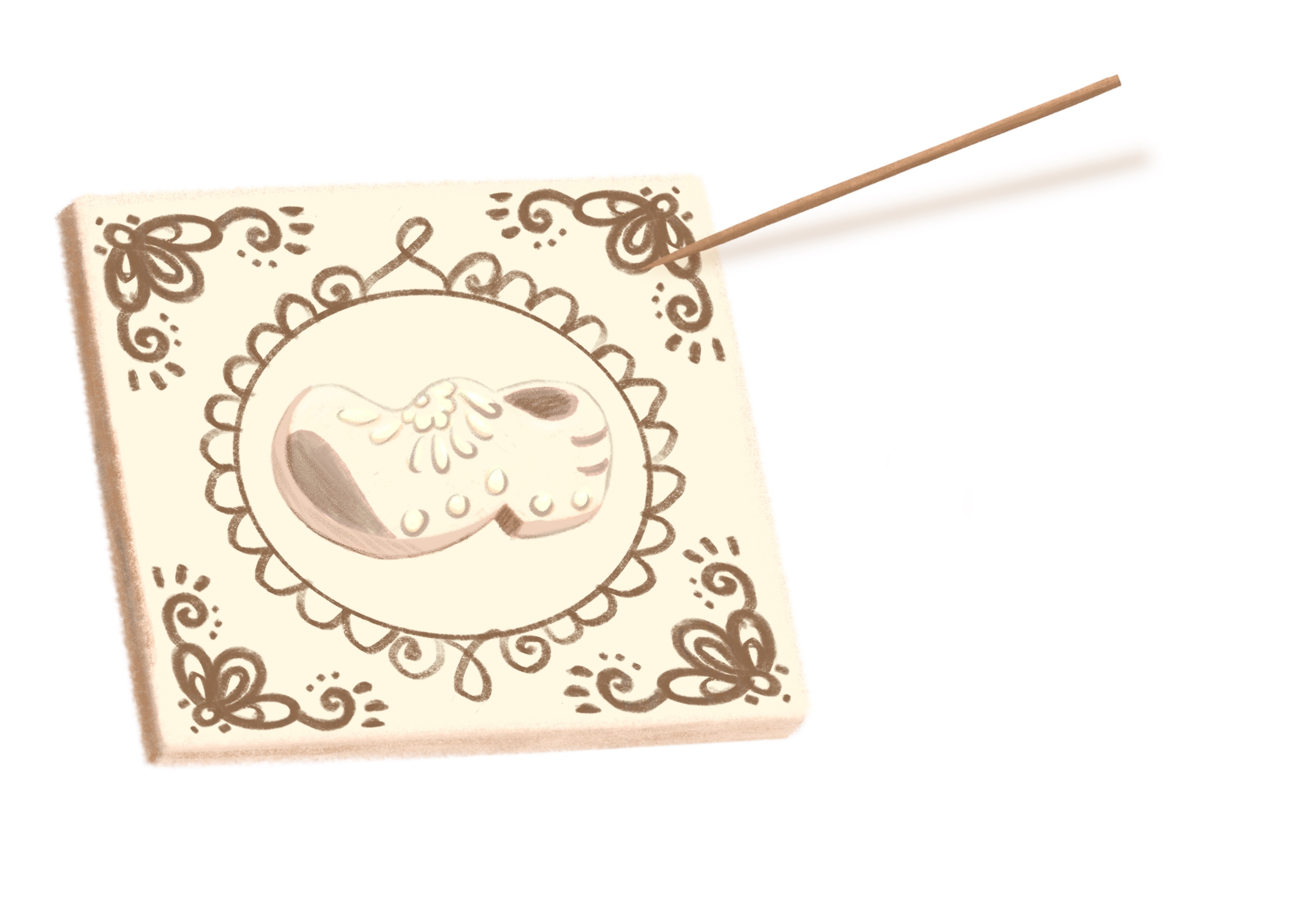 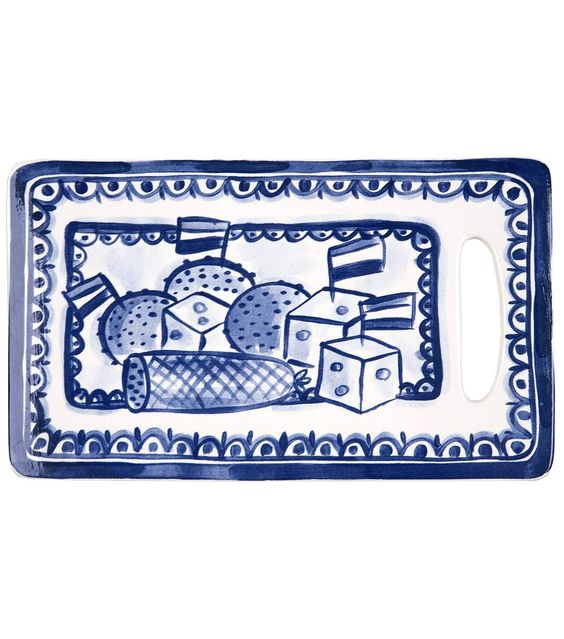 Je tegeltje schilderen
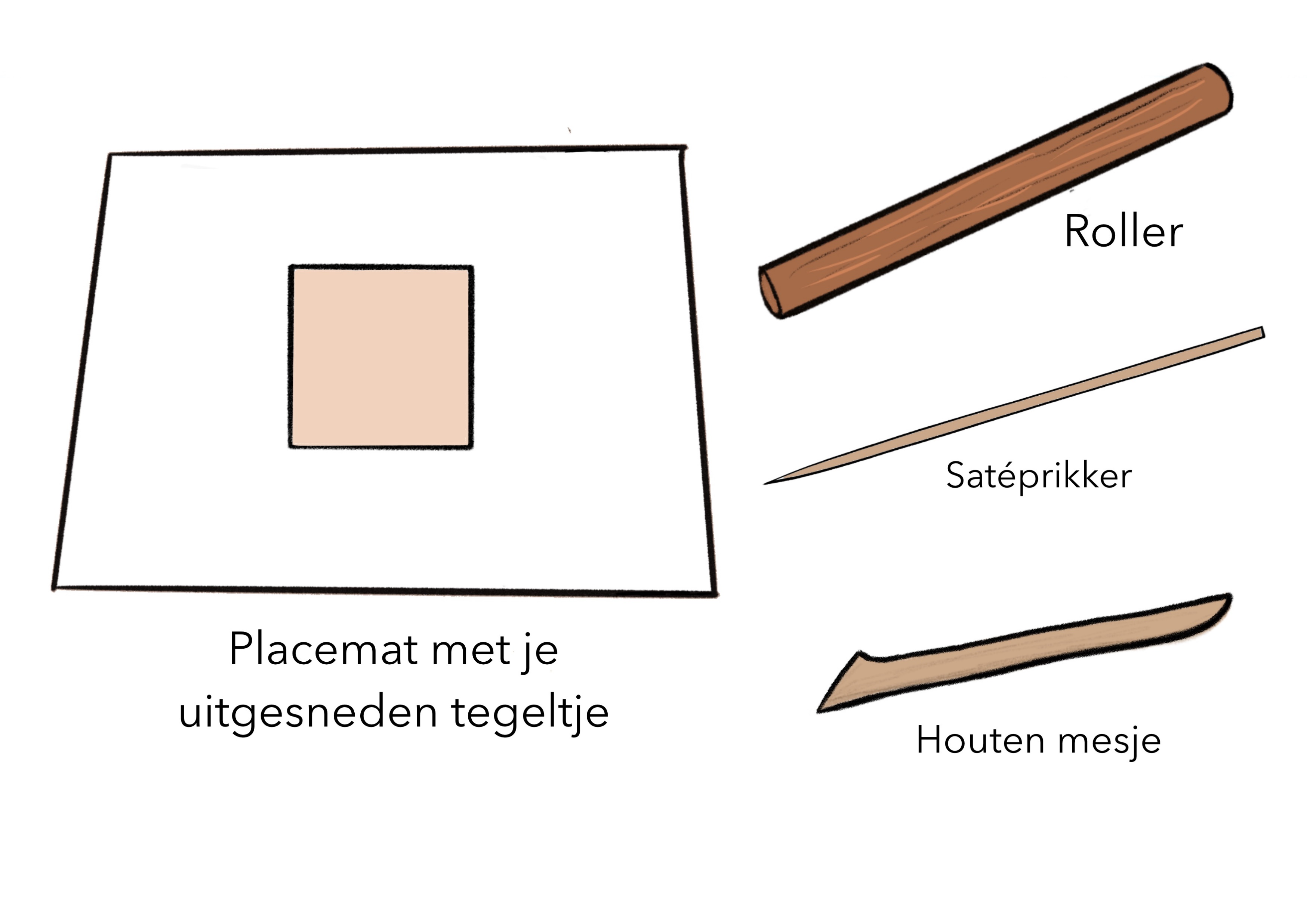 Gebruik een placemat, penseel en bakje voor je verf.

- Verdun de blauwe verf iets, zodat het waterverf lijkt.
- Schilder de delen waar je in hebt gekrast netjes blauw.
- Schilder de lijnen van de afbeelding die in het midden zit ook netjes blauw.

- Nu laat je alles drogen. Je docent kan je werk beoordelen.
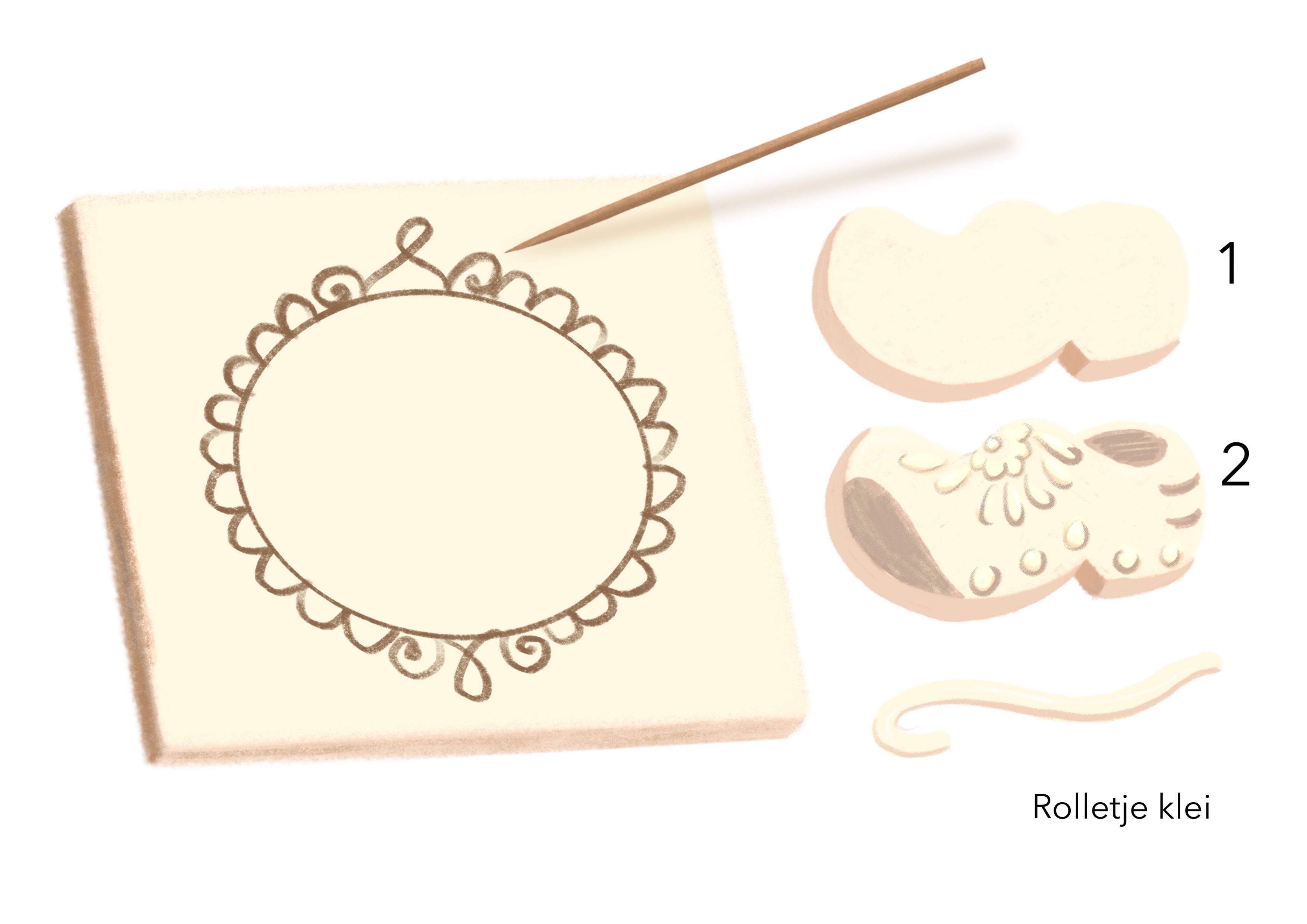 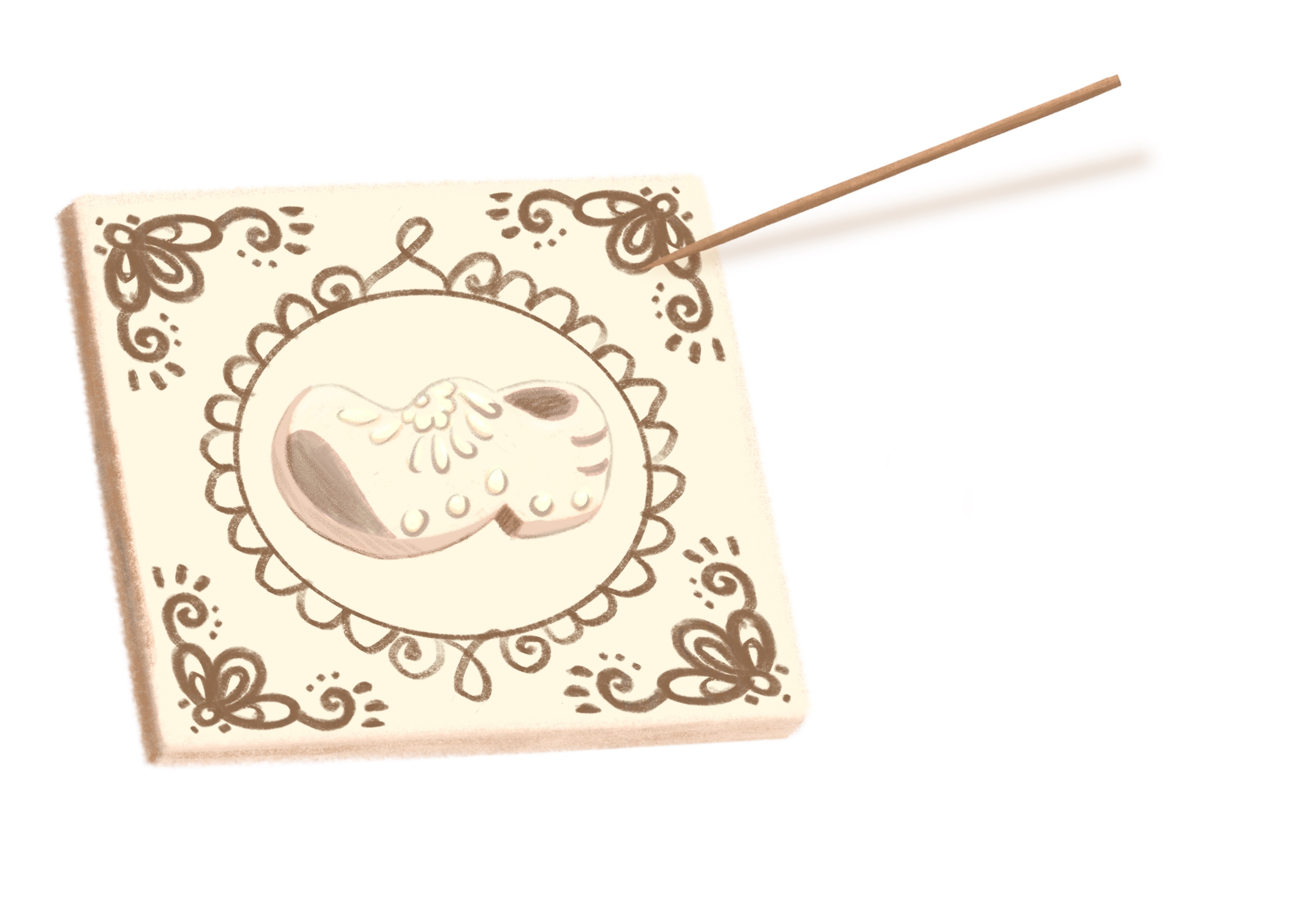 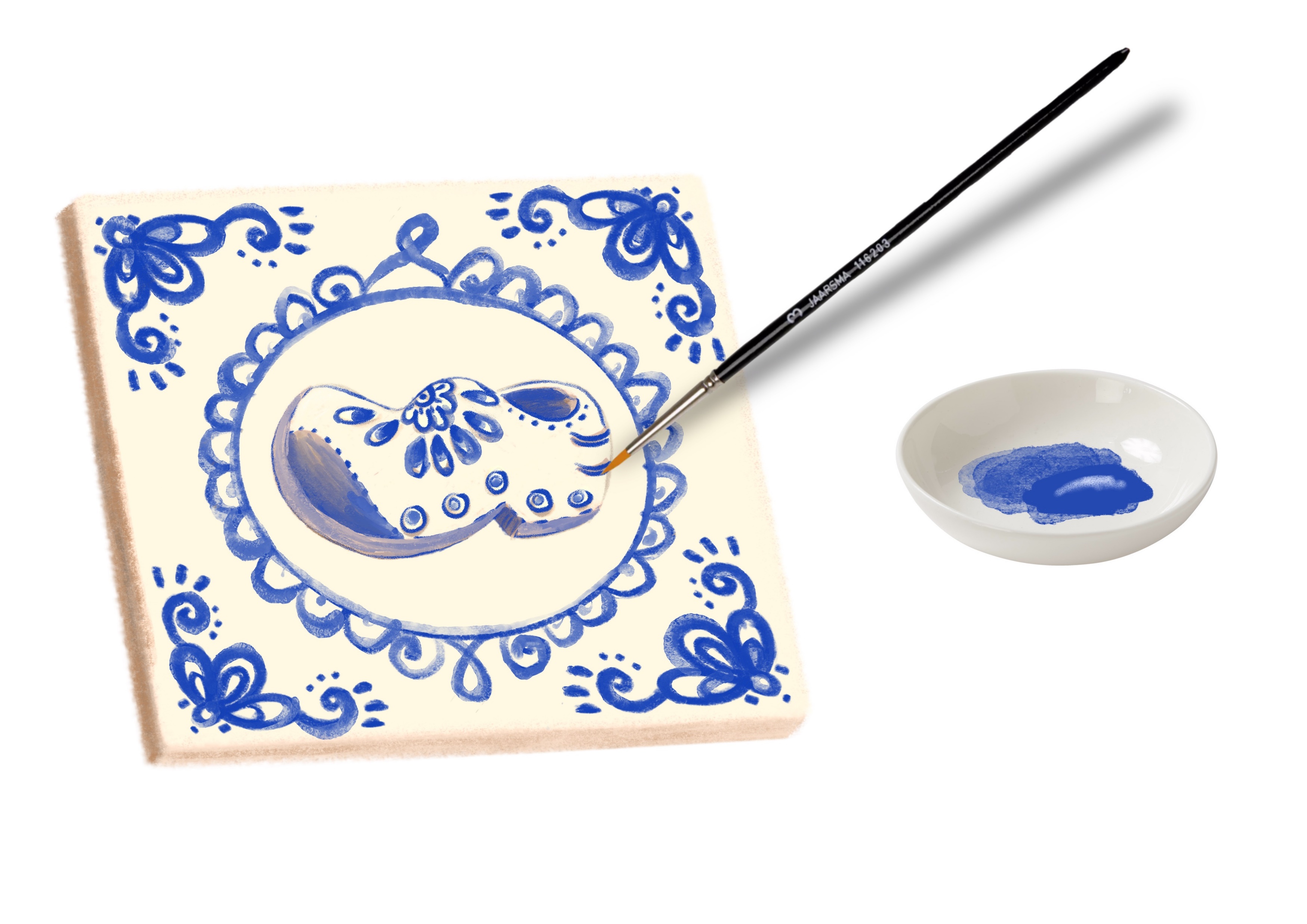